Distributed Scheduling(Eliminating Need for Clustering)
Date: 2017-09-12
Authors:
Slide 1
Kerstin Johnsson, Intel
Abstract
This contribution proposes a distributed scheduling protocol that enables neighboring PCP/APs to establish and maintain non-overlapping control and data schedules quickly without clustering’s edge effects.

The protocol is robust to highly dynamic topologies with delay sensitive traffic and guarantees fair resource allocation among PCP/APs with overlapping coverage areas.
2
Kerstin Johnsson, Intel
Distributed Scheduling Protocol
PCP/APs decode relevant beacons from neighboring PCP/APs to determine their schedules
PCP/APs schedule their fair share of SPs randomly over time periods in the following order:
Unoccupied time periods
CBAPs 
SPs of neighbors not complying with the DS protocol
PCP/APs schedule CBAPs randomly over any leftover time periods not occupied by neighbor beacons, taking care not to traverse the start of DS-compliant SPs.
Kerstin Johnsson, Intel
Slide 3
Terminology
Relevant beacons = a neighbor beacon that contains scheduling info that impacts the PCP/AP’s scheduling decisions 



Fair share 
   fair share of SPs = (BI length)/(# neighbors + 1) – (control messages)
Compliant SP = SP belonging to a neighbor that is complying with DS protocol
	A neighbor’s DS compliance can be checked as follows:
Does neighbor have DS bit set?
Is neighbor using ≤ 50% of channel resources? 
Is neighbor scheduling orthogonally to my beacons and SP allocations?
…
…
AP1
B
B
B
B
…
…
AP2
B
B
4
Kerstin Johnsson, Intel
System Level Simulations for Performance Comparison w/ 11ad
A fixed time unit of 1 slot = 1500 us is used for time progression in the SLS
All BSSs use same BI length = 60 slots, BTI length = 1 slot, and SP length = 1 slot
SLS environment is a 200x200m room that contains an increasing number of BSSs; BSSs are composed of 4 STAs dropped randomly 5-15 m from their AP
Channel model is a stochastic multipath over multiple rays (as specified in eval methodology for indoor scenarios)
TX power is 15 dBm for all transmissions; control PHY uses an additional 15dB coding gain on top of data transmissions
Antenna gain is 7dBi for BF transmission (-10 dBi isolation), 0dBi for omni transmission
There are 6 horizontal sectors one ach STA. There is no vertical sectorization.
STAs always use correct beamforming configuration for data transmissions
STAs have bursty uplink traffic; APs have bursty downlink traffic to their STAs; Round Robin scheduling in both directions.
5
Kerstin Johnsson, Intel
TX Usage, Successes, and Failures
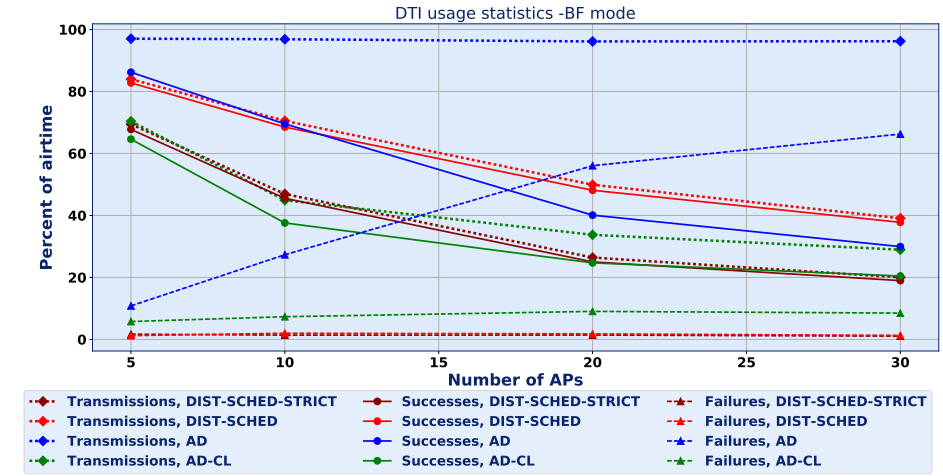 6
Kerstin Johnsson, Intel
Straw poll
Do you agree to include Distributed Scheduling in the specification as defined by the text in “11-17-1446-00-00ay-Distributed-Scheduling.docx”?
Y/N/A
7
Kerstin Johnsson, Intel